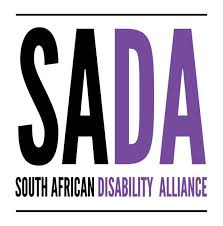 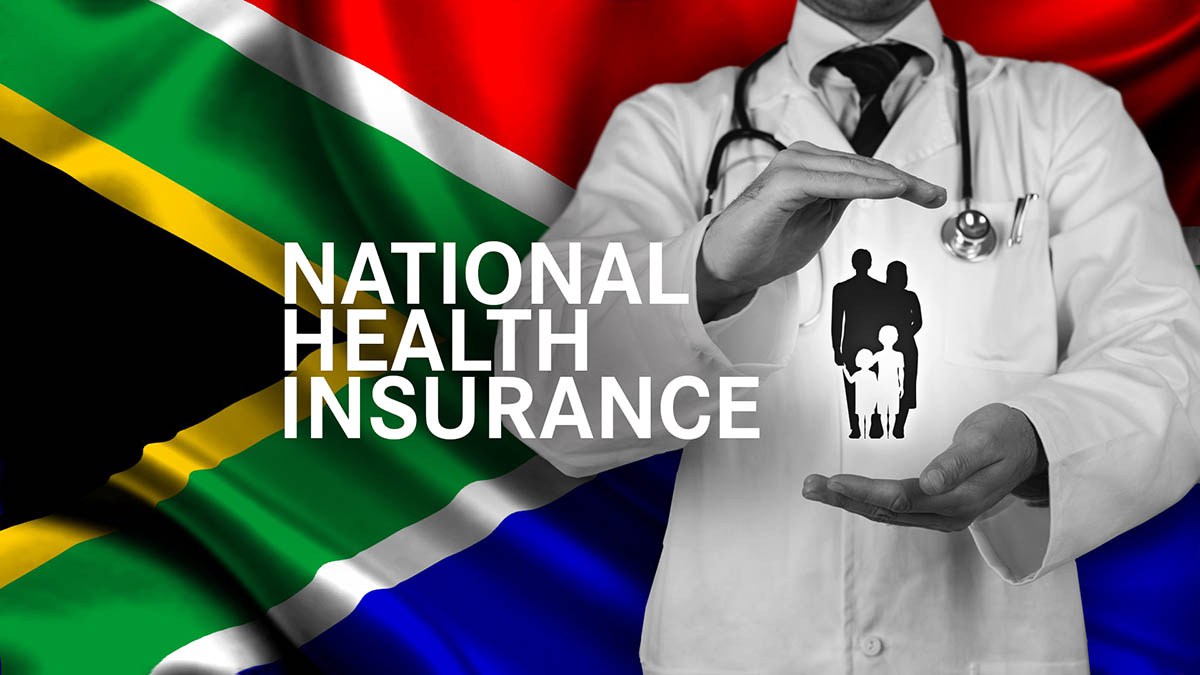 Presentation to the Parliamentary Portfolio Committee on Health on the impact of NHI on Persons with Disabilities8 December 2021
[Speaker Notes: Display this slide while welcoming participants to the workshop.

Explain that these workshops resulted from interaction between the South African Disability Alliance (SADA) and the South African Social Security Agency (SASSA).  Use the following information to establish the importance of the workshop:

In 2007 South Africa became one of the first countries to ratify the United Nations Convention on the Rights of Persons with Disabilities (UN CRPD).

Article 8 of the Convention focuses on the importance of awareness raising and tasks the South African government to adopt immediate, effective and appropriate measures to:
Raise awareness throughout society, including at the family level, regarding persons with disabilities, and to foster respect for the rights and dignity of persons with disabilities;
Combat stereotypes, prejudices and harmful practices relating to persons with disabilities, including those based on sex and age, in all areas of life;
Promote awareness of the capabilities and contributions of persons with disabilities.

Article 28 of the Convention deals with the role of government to provide an adequate standard of living and social protection to persons with disabilities.  The Article recognizes the right of persons with disabilities to social protection and the enjoyment of that right without discrimination on the basis of disability.  As such, the government shall take appropriate steps to safeguard and promote the realization of this right, including measures to ensure access by persons with disabilities to social protection programmes and poverty reduction programmes.  To a large extent this is the responsibility of SASSA.

The responsibilities placed on the South African government resulted in the White Paper on the Rights of Persons with Disabilities (WPRPD) adopted by Cabinet on 9 December 2015.  This White Paper is supported by an Implementation Matrix as a guide for the period 2015 – 2030.

Item 7.4.1 of the Implementation Matrix requires all public and private institutions to ensure that personnel responsible for frontline service delivery, design and planning, budgeting, service delivery, administration of justice and monitoring and evaluation (M&E) undergo on-going training on strategies and measures to ensure equality of outcome for persons with disabilities in their programmes.  Additionally, disability equity and service delivery improvement training must be included in the annual continuous development programmes of all professional staff that render services to persons with disabilities.  The Matrix requires that 50% of personnel completed at least one module on disability equitable service delivery by 2019 and 100% by 2030.]
Concerns on definitions
lack of consultation with the disability sector in drafting the NHI Bill 
NHI Bill does not list ‘disability’ in the list of definition of terms.
Chapter 3: NHI Fund. Section 11(1)(i):
disability interventions 
disability is lumped together under primary healthcare
Section 12 - The Board: 
Must include persons with disabilities 
Section 25 - Benefits Advisory Committee
Must include persons with disabilities
Section 26 - Benefits Pricing Committee
Must include persons with disabilities
Section 27 - Stakeholder Advisory Committee
A prominent member of the disability sector must be included
 Information Platform MUST insure accessibility 
Persons from the Deaf, Hearing Impaired, Blind & Visually, DeafBlind must be included
Section 39(3) subsection (2) to “legally binding” should be removed.
[Speaker Notes: Display this slide while welcoming participants to the workshop.

Explain that these workshops resulted from interaction between the South African Disability Alliance (SADA) and the South African Social Security Agency (SASSA).  Use the following information to establish the importance of the workshop:

In 2007 South Africa became one of the first countries to ratify the United Nations Convention on the Rights of Persons with Disabilities (UN CRPD).

Article 8 of the Convention focuses on the importance of awareness raising and tasks the South African government to adopt immediate, effective and appropriate measures to:
Raise awareness throughout society, including at the family level, regarding persons with disabilities, and to foster respect for the rights and dignity of persons with disabilities;
Combat stereotypes, prejudices and harmful practices relating to persons with disabilities, including those based on sex and age, in all areas of life;
Promote awareness of the capabilities and contributions of persons with disabilities.

Article 28 of the Convention deals with the role of government to provide an adequate standard of living and social protection to persons with disabilities.  The Article recognizes the right of persons with disabilities to social protection and the enjoyment of that right without discrimination on the basis of disability.  As such, the government shall take appropriate steps to safeguard and promote the realization of this right, including measures to ensure access by persons with disabilities to social protection programmes and poverty reduction programmes.  To a large extent this is the responsibility of SASSA.

The responsibilities placed on the South African government resulted in the White Paper on the Rights of Persons with Disabilities (WPRPD) adopted by Cabinet on 9 December 2015.  This White Paper is supported by an Implementation Matrix as a guide for the period 2015 – 2030.

Item 7.4.1 of the Implementation Matrix requires all public and private institutions to ensure that personnel responsible for frontline service delivery, design and planning, budgeting, service delivery, administration of justice and monitoring and evaluation (M&E) undergo on-going training on strategies and measures to ensure equality of outcome for persons with disabilities in their programmes.  Additionally, disability equity and service delivery improvement training must be included in the annual continuous development programmes of all professional staff that render services to persons with disabilities.  The Matrix requires that 50% of personnel completed at least one module on disability equitable service delivery by 2019 and 100% by 2030.]
Major Concerns
Overall corruption and mismanagement within the DOH
many claims against the Minister of Health for negligence and malpractice during the birthing process resulting in children being born with cerebral palsy
how the NHI will be funded 
Enormous shortage of more than 83,000 healthcare workers. (could be more since Covid)
Enormous  shortage of rehabilitation services - therapeutic personnel like physiotherapists, occupational  and speech therapists
Lack of collaboration and resources DBE and DOH to address the matter of more than 600 000 disabled children currently not attending school - School Health Programme is inadequate
The South African Health Products Regulatory Authority (SAHPRA) 
Backlog of would take 8 years without new applications
Stockouts of medication and long waiting periods
Essential psychiatric medication is currently not on Prescribed Minimum Benefits.
Ineffective recordkeeping system
Persons with disabilities are sent away repeatedly or referred to private health care
Cannot afford on a disability grant
[Speaker Notes: Display this slide while welcoming participants to the workshop.

Explain that these workshops resulted from interaction between the South African Disability Alliance (SADA) and the South African Social Security Agency (SASSA).  Use the following information to establish the importance of the workshop:

In 2007 South Africa became one of the first countries to ratify the United Nations Convention on the Rights of Persons with Disabilities (UN CRPD).

Article 8 of the Convention focuses on the importance of awareness raising and tasks the South African government to adopt immediate, effective and appropriate measures to:
Raise awareness throughout society, including at the family level, regarding persons with disabilities, and to foster respect for the rights and dignity of persons with disabilities;
Combat stereotypes, prejudices and harmful practices relating to persons with disabilities, including those based on sex and age, in all areas of life;
Promote awareness of the capabilities and contributions of persons with disabilities.

Article 28 of the Convention deals with the role of government to provide an adequate standard of living and social protection to persons with disabilities.  The Article recognizes the right of persons with disabilities to social protection and the enjoyment of that right without discrimination on the basis of disability.  As such, the government shall take appropriate steps to safeguard and promote the realization of this right, including measures to ensure access by persons with disabilities to social protection programmes and poverty reduction programmes.  To a large extent this is the responsibility of SASSA.

The responsibilities placed on the South African government resulted in the White Paper on the Rights of Persons with Disabilities (WPRPD) adopted by Cabinet on 9 December 2015.  This White Paper is supported by an Implementation Matrix as a guide for the period 2015 – 2030.

Item 7.4.1 of the Implementation Matrix requires all public and private institutions to ensure that personnel responsible for frontline service delivery, design and planning, budgeting, service delivery, administration of justice and monitoring and evaluation (M&E) undergo on-going training on strategies and measures to ensure equality of outcome for persons with disabilities in their programmes.  Additionally, disability equity and service delivery improvement training must be included in the annual continuous development programmes of all professional staff that render services to persons with disabilities.  The Matrix requires that 50% of personnel completed at least one module on disability equitable service delivery by 2019 and 100% by 2030.]
Major Concerns continued
State would be the sole-purchaser of medication and procurement and prioritise primary health care so a most likely outcome will be that many valuable therapies, health technologies, and diagnostic tests will be ruled out as too costly
Assistive devices backlog and ridiculously long waiting periods.  
Children need to be reassessed for proper seating every 6 months
Other assistive devices e.g., White Cane, White cane tip, Spectacles, Money stick, Braille stick and Stylus, Hand-held magnifier, hearing aids etc.
Current mobility devices and posture support systems on tender RT233-2017 – is inadequate and does not cater for special needs of persons with disabilities
Totally inadequate training for health care practitioners with approximately  3 hours of seating and appropriate device training is all the time allocated to this complex skill at undergraduate level. 
Newly qualified HCP are unsupervised, and carry large client caseloads without proper handover and ineffective record keeping  
Municipal Ward-based Health outreach clinics is unobtainable with the current insufficient staff, vehicles/transport and or skills to perform this function
[Speaker Notes: Display this slide while welcoming participants to the workshop.

Explain that these workshops resulted from interaction between the South African Disability Alliance (SADA) and the South African Social Security Agency (SASSA).  Use the following information to establish the importance of the workshop:

In 2007 South Africa became one of the first countries to ratify the United Nations Convention on the Rights of Persons with Disabilities (UN CRPD).

Article 8 of the Convention focuses on the importance of awareness raising and tasks the South African government to adopt immediate, effective and appropriate measures to:
Raise awareness throughout society, including at the family level, regarding persons with disabilities, and to foster respect for the rights and dignity of persons with disabilities;
Combat stereotypes, prejudices and harmful practices relating to persons with disabilities, including those based on sex and age, in all areas of life;
Promote awareness of the capabilities and contributions of persons with disabilities.

Article 28 of the Convention deals with the role of government to provide an adequate standard of living and social protection to persons with disabilities.  The Article recognizes the right of persons with disabilities to social protection and the enjoyment of that right without discrimination on the basis of disability.  As such, the government shall take appropriate steps to safeguard and promote the realization of this right, including measures to ensure access by persons with disabilities to social protection programmes and poverty reduction programmes.  To a large extent this is the responsibility of SASSA.

The responsibilities placed on the South African government resulted in the White Paper on the Rights of Persons with Disabilities (WPRPD) adopted by Cabinet on 9 December 2015.  This White Paper is supported by an Implementation Matrix as a guide for the period 2015 – 2030.

Item 7.4.1 of the Implementation Matrix requires all public and private institutions to ensure that personnel responsible for frontline service delivery, design and planning, budgeting, service delivery, administration of justice and monitoring and evaluation (M&E) undergo on-going training on strategies and measures to ensure equality of outcome for persons with disabilities in their programmes.  Additionally, disability equity and service delivery improvement training must be included in the annual continuous development programmes of all professional staff that render services to persons with disabilities.  The Matrix requires that 50% of personnel completed at least one module on disability equitable service delivery by 2019 and 100% by 2030.]
Major Concerns continued
Access to Specialist for diagnosis and intervention is extremely serious. 
Especially pediatric neurologists (only 26 in South Africa)
Psychiatrist serve 400- 600 patients 
Medical screening protocols for invisible disabilities, inclusive of mental health care 
This must include:  AAC (Augmentative Alternative Communication), SASL, and Assistive technologies to be able to identify, diagnose and correctly refer patients / persons with disabilities
Early diagnoses and intervention is key especially in terms of Autism and neurological disabilities
Genetic services for early identification not available. 
‘preventable disabilities’ like Spina Bifida
Interventions to prevent, detect and care for congenital disorders (CDS) 
Genetic counselling services that is provided by qualified health care professionals to help families understand the implications of congenital disorders
The Office of Health Standards Compliance (OHSC) 2016 - 17 report found that only 5 out of 696 public health facilities meet the minimum requirements set by the standard body.
[Speaker Notes: Display this slide while welcoming participants to the workshop.

Explain that these workshops resulted from interaction between the South African Disability Alliance (SADA) and the South African Social Security Agency (SASSA).  Use the following information to establish the importance of the workshop:

In 2007 South Africa became one of the first countries to ratify the United Nations Convention on the Rights of Persons with Disabilities (UN CRPD).

Article 8 of the Convention focuses on the importance of awareness raising and tasks the South African government to adopt immediate, effective and appropriate measures to:
Raise awareness throughout society, including at the family level, regarding persons with disabilities, and to foster respect for the rights and dignity of persons with disabilities;
Combat stereotypes, prejudices and harmful practices relating to persons with disabilities, including those based on sex and age, in all areas of life;
Promote awareness of the capabilities and contributions of persons with disabilities.

Article 28 of the Convention deals with the role of government to provide an adequate standard of living and social protection to persons with disabilities.  The Article recognizes the right of persons with disabilities to social protection and the enjoyment of that right without discrimination on the basis of disability.  As such, the government shall take appropriate steps to safeguard and promote the realization of this right, including measures to ensure access by persons with disabilities to social protection programmes and poverty reduction programmes.  To a large extent this is the responsibility of SASSA.

The responsibilities placed on the South African government resulted in the White Paper on the Rights of Persons with Disabilities (WPRPD) adopted by Cabinet on 9 December 2015.  This White Paper is supported by an Implementation Matrix as a guide for the period 2015 – 2030.

Item 7.4.1 of the Implementation Matrix requires all public and private institutions to ensure that personnel responsible for frontline service delivery, design and planning, budgeting, service delivery, administration of justice and monitoring and evaluation (M&E) undergo on-going training on strategies and measures to ensure equality of outcome for persons with disabilities in their programmes.  Additionally, disability equity and service delivery improvement training must be included in the annual continuous development programmes of all professional staff that render services to persons with disabilities.  The Matrix requires that 50% of personnel completed at least one module on disability equitable service delivery by 2019 and 100% by 2030.]
Major Concerns continued
State hospitals are facing a shortage of medication, staff, linen and other resources.  The extremely poor administrative system results in loss of patient records, resulting that tests have to be repeated numerous times, people die while waiting for medical help and infection control is so poor that HIV and TB patients simply succumb to it and die.
State hospitals are facing a shortage of medication, staff, linen and other resources.  The extremely poor administrative system results in loss of patient records, resulting that tests have to be repeated numerous times, people die while waiting for medical help and infection control is so poor that HIV and TB patients simply succumb to it and die. Daily reports showing elderly, disabled and acute patients lying on dirty floors in the utmost discomfort
Many state hospitals are under administration, how would NHI turn this around?
Alternative treatments and research
Alternative treatment options for refractory epilepsy, especially the ketogenic diet, vagus nerve stimulation (VNS), neuro-surgery, and cannabidiol treatments. 
More research must be done particularly with regards to SUDEP 
Inadequate rehabilitation for persons with spinal-cord-injuries or any other needs that requires rehabilitation
All rehabilitation services needs a  multi-disciplinary approach to rehabilitation. E.g. Stroke
[Speaker Notes: Display this slide while welcoming participants to the workshop.

Explain that these workshops resulted from interaction between the South African Disability Alliance (SADA) and the South African Social Security Agency (SASSA).  Use the following information to establish the importance of the workshop:

In 2007 South Africa became one of the first countries to ratify the United Nations Convention on the Rights of Persons with Disabilities (UN CRPD).

Article 8 of the Convention focuses on the importance of awareness raising and tasks the South African government to adopt immediate, effective and appropriate measures to:
Raise awareness throughout society, including at the family level, regarding persons with disabilities, and to foster respect for the rights and dignity of persons with disabilities;
Combat stereotypes, prejudices and harmful practices relating to persons with disabilities, including those based on sex and age, in all areas of life;
Promote awareness of the capabilities and contributions of persons with disabilities.

Article 28 of the Convention deals with the role of government to provide an adequate standard of living and social protection to persons with disabilities.  The Article recognizes the right of persons with disabilities to social protection and the enjoyment of that right without discrimination on the basis of disability.  As such, the government shall take appropriate steps to safeguard and promote the realization of this right, including measures to ensure access by persons with disabilities to social protection programmes and poverty reduction programmes.  To a large extent this is the responsibility of SASSA.

The responsibilities placed on the South African government resulted in the White Paper on the Rights of Persons with Disabilities (WPRPD) adopted by Cabinet on 9 December 2015.  This White Paper is supported by an Implementation Matrix as a guide for the period 2015 – 2030.

Item 7.4.1 of the Implementation Matrix requires all public and private institutions to ensure that personnel responsible for frontline service delivery, design and planning, budgeting, service delivery, administration of justice and monitoring and evaluation (M&E) undergo on-going training on strategies and measures to ensure equality of outcome for persons with disabilities in their programmes.  Additionally, disability equity and service delivery improvement training must be included in the annual continuous development programmes of all professional staff that render services to persons with disabilities.  The Matrix requires that 50% of personnel completed at least one module on disability equitable service delivery by 2019 and 100% by 2030.]
Major Concerns continued
Disability training must form an integral part of the curriculum of medical personnel across the value chain
How will persons with sensory disabilities be accommodated in terms of SASL, lip reading, Autism sensory friendly consultation rooms etc.?
How will NHI accomplish the following?
How will people without a home an ID and home address be accommodated?
Members with a NHI card will be allowed about three visits to his/her chosen clinic/GP per year. How will travelling outside their district be accommodated 
Treatment without referral to private facility will be panelized and paid from own pocked.
No clear guidelines as to persons with disabilities and their families from rural areas would be assisted when referred to one of the 10 state hospitals as they will be in need of accessible transport and accommodation. 
There should be a specific fund allocation for DISABIILITY and RARE DISEASES
Employment Equity Act (EEA) – section 2(1) – Will there be an inclusive employment package for disabled people in the NHI network?
[Speaker Notes: Display this slide while welcoming participants to the workshop.

Explain that these workshops resulted from interaction between the South African Disability Alliance (SADA) and the South African Social Security Agency (SASSA).  Use the following information to establish the importance of the workshop:

In 2007 South Africa became one of the first countries to ratify the United Nations Convention on the Rights of Persons with Disabilities (UN CRPD).

Article 8 of the Convention focuses on the importance of awareness raising and tasks the South African government to adopt immediate, effective and appropriate measures to:
Raise awareness throughout society, including at the family level, regarding persons with disabilities, and to foster respect for the rights and dignity of persons with disabilities;
Combat stereotypes, prejudices and harmful practices relating to persons with disabilities, including those based on sex and age, in all areas of life;
Promote awareness of the capabilities and contributions of persons with disabilities.

Article 28 of the Convention deals with the role of government to provide an adequate standard of living and social protection to persons with disabilities.  The Article recognizes the right of persons with disabilities to social protection and the enjoyment of that right without discrimination on the basis of disability.  As such, the government shall take appropriate steps to safeguard and promote the realization of this right, including measures to ensure access by persons with disabilities to social protection programmes and poverty reduction programmes.  To a large extent this is the responsibility of SASSA.

The responsibilities placed on the South African government resulted in the White Paper on the Rights of Persons with Disabilities (WPRPD) adopted by Cabinet on 9 December 2015.  This White Paper is supported by an Implementation Matrix as a guide for the period 2015 – 2030.

Item 7.4.1 of the Implementation Matrix requires all public and private institutions to ensure that personnel responsible for frontline service delivery, design and planning, budgeting, service delivery, administration of justice and monitoring and evaluation (M&E) undergo on-going training on strategies and measures to ensure equality of outcome for persons with disabilities in their programmes.  Additionally, disability equity and service delivery improvement training must be included in the annual continuous development programmes of all professional staff that render services to persons with disabilities.  The Matrix requires that 50% of personnel completed at least one module on disability equitable service delivery by 2019 and 100% by 2030.]
How will NHI accomplish the following?
How will NHI rectify this situation and provide efficient and sufficient healthcare to people / patients with intellectual disabilities? Let’s remember Life Esidimeni 
How will NHI address the current substance abuse situation?  
The Promotion of Equality and Prevention of Unfair Discrimination Act, 2000, Section 10 outlaws hate speech on, among others, the basis of disability.  How will NHI contribute to the protection of the rights of persons wit disabilities?
In conclusion
We applaud the South African Government for acknowledging the current healthcare dilemma.   South Africa needs change in the health care system and there are proposals on the table to be examined and improved to establish a workable and affordable system to benefit all our citizens without compromising the existing effective systems.  As part of the most vulnerable part of society, we, the disabled sector, should be consulted extensively.  

We hope that alternate proposals like UHC might be the first steps and guidelines to initiate further consultation and appointment of experts to establish a holistic and successful new healthcare system.
[Speaker Notes: Display this slide while welcoming participants to the workshop.

Explain that these workshops resulted from interaction between the South African Disability Alliance (SADA) and the South African Social Security Agency (SASSA).  Use the following information to establish the importance of the workshop:

In 2007 South Africa became one of the first countries to ratify the United Nations Convention on the Rights of Persons with Disabilities (UN CRPD).

Article 8 of the Convention focuses on the importance of awareness raising and tasks the South African government to adopt immediate, effective and appropriate measures to:
Raise awareness throughout society, including at the family level, regarding persons with disabilities, and to foster respect for the rights and dignity of persons with disabilities;
Combat stereotypes, prejudices and harmful practices relating to persons with disabilities, including those based on sex and age, in all areas of life;
Promote awareness of the capabilities and contributions of persons with disabilities.

Article 28 of the Convention deals with the role of government to provide an adequate standard of living and social protection to persons with disabilities.  The Article recognizes the right of persons with disabilities to social protection and the enjoyment of that right without discrimination on the basis of disability.  As such, the government shall take appropriate steps to safeguard and promote the realization of this right, including measures to ensure access by persons with disabilities to social protection programmes and poverty reduction programmes.  To a large extent this is the responsibility of SASSA.

The responsibilities placed on the South African government resulted in the White Paper on the Rights of Persons with Disabilities (WPRPD) adopted by Cabinet on 9 December 2015.  This White Paper is supported by an Implementation Matrix as a guide for the period 2015 – 2030.

Item 7.4.1 of the Implementation Matrix requires all public and private institutions to ensure that personnel responsible for frontline service delivery, design and planning, budgeting, service delivery, administration of justice and monitoring and evaluation (M&E) undergo on-going training on strategies and measures to ensure equality of outcome for persons with disabilities in their programmes.  Additionally, disability equity and service delivery improvement training must be included in the annual continuous development programmes of all professional staff that render services to persons with disabilities.  The Matrix requires that 50% of personnel completed at least one module on disability equitable service delivery by 2019 and 100% by 2030.]
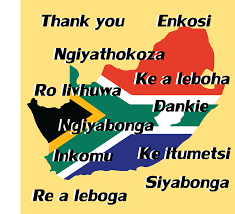 [Speaker Notes: Display this slide while welcoming participants to the workshop.

Explain that these workshops resulted from interaction between the South African Disability Alliance (SADA) and the South African Social Security Agency (SASSA).  Use the following information to establish the importance of the workshop:

In 2007 South Africa became one of the first countries to ratify the United Nations Convention on the Rights of Persons with Disabilities (UN CRPD).

Article 8 of the Convention focuses on the importance of awareness raising and tasks the South African government to adopt immediate, effective and appropriate measures to:
Raise awareness throughout society, including at the family level, regarding persons with disabilities, and to foster respect for the rights and dignity of persons with disabilities;
Combat stereotypes, prejudices and harmful practices relating to persons with disabilities, including those based on sex and age, in all areas of life;
Promote awareness of the capabilities and contributions of persons with disabilities.

Article 28 of the Convention deals with the role of government to provide an adequate standard of living and social protection to persons with disabilities.  The Article recognizes the right of persons with disabilities to social protection and the enjoyment of that right without discrimination on the basis of disability.  As such, the government shall take appropriate steps to safeguard and promote the realization of this right, including measures to ensure access by persons with disabilities to social protection programmes and poverty reduction programmes.  To a large extent this is the responsibility of SASSA.

The responsibilities placed on the South African government resulted in the White Paper on the Rights of Persons with Disabilities (WPRPD) adopted by Cabinet on 9 December 2015.  This White Paper is supported by an Implementation Matrix as a guide for the period 2015 – 2030.

Item 7.4.1 of the Implementation Matrix requires all public and private institutions to ensure that personnel responsible for frontline service delivery, design and planning, budgeting, service delivery, administration of justice and monitoring and evaluation (M&E) undergo on-going training on strategies and measures to ensure equality of outcome for persons with disabilities in their programmes.  Additionally, disability equity and service delivery improvement training must be included in the annual continuous development programmes of all professional staff that render services to persons with disabilities.  The Matrix requires that 50% of personnel completed at least one module on disability equitable service delivery by 2019 and 100% by 2030.]